Das neue Elektrizitätswirtschaftsgesetz (ElWG)Endkund:innenrechte und Energiearmut im Fokus
Marta Hodasz
Stv. Leiterin Energie-Rechtsangelegenheiten, BMK
Wien, 6. Juni 2024
ElWG: Allgemeine Zielsetzungen
Geltendes Regelwerk bedarf umfangreicher Aktualisierung & Modernisierung
EU-Konformität ist herzustellen: Umsetzung der StrombinnenmarktRL und der ErneuerbarenRL (RED II, RED III), Auflösung von Widersprüchen zum Unionsrecht
Bundesweit einheitliche Vorgaben statt Grundsatzbestimmungen
ElWOG 2010
ElWG
2
Inhaltsübersicht ElWG - Paket
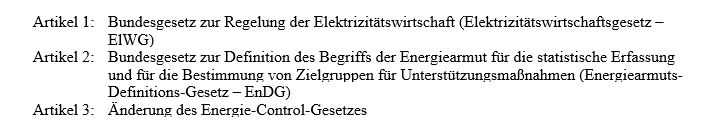 3
Im Fokus
3. Teil des ElWG: „Endkundinnen und Endkunden“
Ergebnisse der Arbeitsgruppe Grundversorgung und Preisänderungsrecht
Endkund:innenrechte
Energiearmuts-Definitions-Gesetz
4
Ab hier gilt: Fachentwurf nach Begutachtung (vorbehaltlich politischer Abstimmung)
Grundversorgung NEU
Bisheriges Modell wird neu strukturiert und ergänzt
Endkund:innenrechte
Recht auf Lieferverträge mit dynamischen Energiepreisen 
Lieferanten > 50.000 Zählpunkten, erhöhte Informationspflichten
Recht auf Lieferverträge mit festen Energiepreisen
Laufzeit mind. 1 Jahr
Recht auf Ratenzahlung 
Klarstellung, dass bei Haushaltskund:innen keine Verzugszinsen anfallen
Recht auf Nutzung eines Vorauszahlungszählers 
Bisher nur bei Berufung auf Grundversorgung
NEU: Schutzbedürftigen Haushalten gemäß EnDG dürfen dadurch keine Kosten entstehen
NEU: Elektronische Kommunikation als Standard bei Neuverträgen (Zustimmung bei Bestandsverträgen)
Pflichten der Lieferanten
Anlauf- und Beratungsstellen
Angabe von Kontaktdaten für Haushaltskund:innen und soziale Einrichtungen zur Klärung von Härtefällen
Recht auf gutes Kundenservice und ordentliches Beschwerdemanagement
Diverse Informationspflichten vor und während der Vertragslaufzeit
Vertragszusammenfassung
Erhöhte Informationspflichten bei dynamischen Lieferverträgen
Bei unbefristeten Verträgen: Hinweis auf Wechselmöglichkeit und Tarifkalkulator
Bei befristeten Verträgen: Hinweis auf Ablauf der Bindungsfrist, Wechselmöglichkeit und Tarifkalkulator
Einmal jährlich Information über günstigere Angebote
Tarifkalkulator (Vergleichsinstrument)
Klare Meldepflichten führen zur besseren Vergleichbarkeit und Erkennbarkeit von Preisvorteilen
Messung und Abrechnung
Smart Meter
Verkürzte Installationsfrist & Aktivierungsfrist: je 2 Monate
Opt-Out hinsichtlich Speicherung/Übertragung von Viertelstundenwerten und Tageswerten, ausgenommen Wärmepumpe, Ladepunkt, Energiespeicher- oder Stromerzeugungsanlage, gemeinsame Energienutzung (+ VO der E-Control) 
Stufenweise Erweiterung der Auslesung/Übertragung von ¼h-Werten
Jahresrechnung  Monatsrechnung als Standard (Wahlrecht bleibt)
Rollierende Umstellung ab 1.7.2025
Über bevorstehende Umstellung ist samt Auswirkungen auf monatsabhängig unterschiedliche Kostenbelastung zu informieren.
Recht auf Jahresabrechnung bleibt bestehen (Glättung der monatlichen/saisonalen Schwankungen über Teilzahlungsbeträge)
Energiearmuts-Definitions-Gesetz (EnDG)
Definition von Energiearmut zur statistischen Erfassung


Festlegung von Indikatoren zur Messung von Energiearmut, mittels Verordnung abänderbar








Statistische Auswertung durch StatA alle zwei Jahre im Einklang mit NEKP-Berichtszyklus
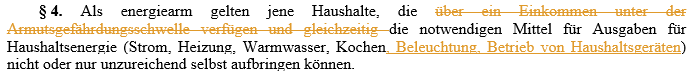 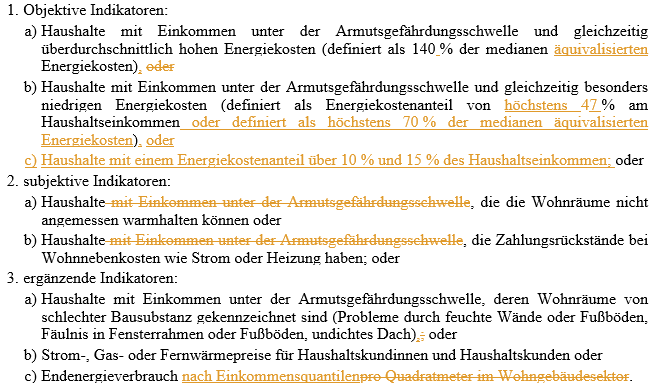 Energiearmuts-Definitions-Gesetz (EnDG)
Definition schutzbedürftiger & förderungswürdiger Haushalte 



Einkommensprüfung durch ORF-Beitrags Service GmbH, ab 2026 Transparenzdatenbankgesetz
Anknüpfungspunkte im ElWG: gestützter Preis oder Vorauszahlungszähler
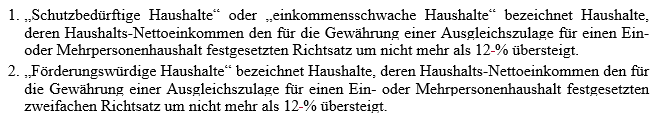 Status und Ausblick
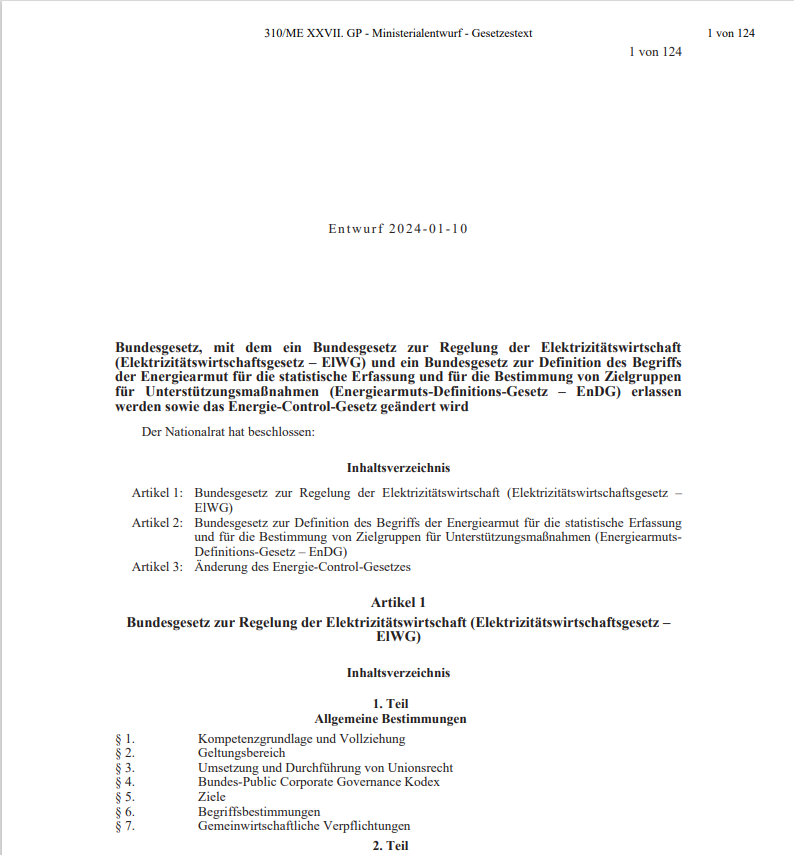 Begutachtung: Auswertung der Stellungnahmen ist abgeschlossen
Regierungsvorlage in politischer Koordinierung
Weitere Etappen:
Regierungsvorlage (Beschluss im Ministerrat): 	Juni 2024
Parl. Prozess – NR Wirtschaftsausschuss/Plenum:	Juni/Juli 2024
Beschlussfassung und Kundmachung:		Juli 2024
Danke für Ihre Aufmerksamkeit!